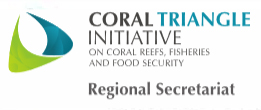 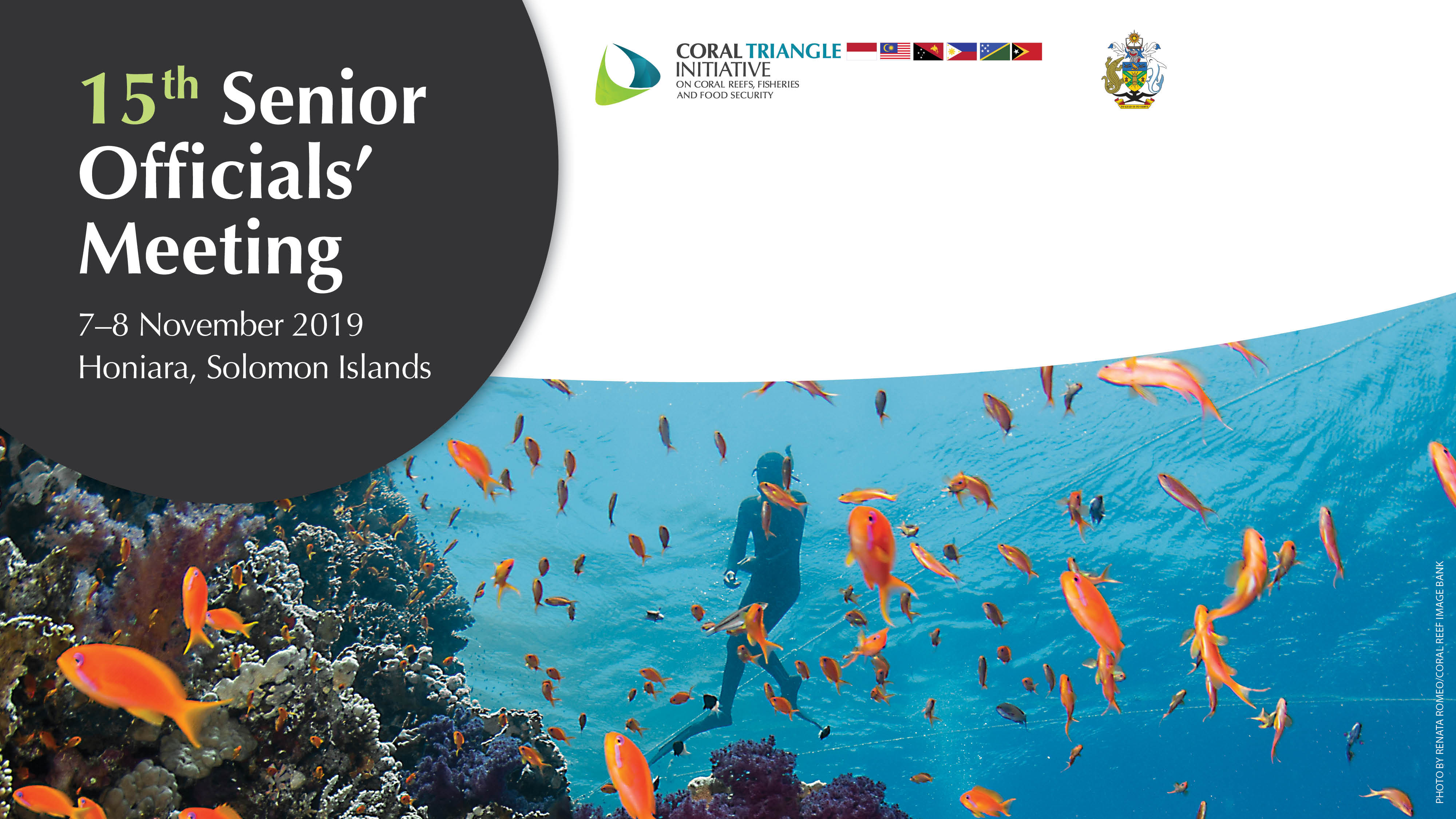 TECHNICAL WORKING GROUP
SESSION 10.4: CLIMATE CHANGE ADAPTATION (CCA)TECHNICAL WORKING GROUP
Mr. Noel Antonio Gaerlan
Chair of  CTI-CFF CCA WORKING GROUP
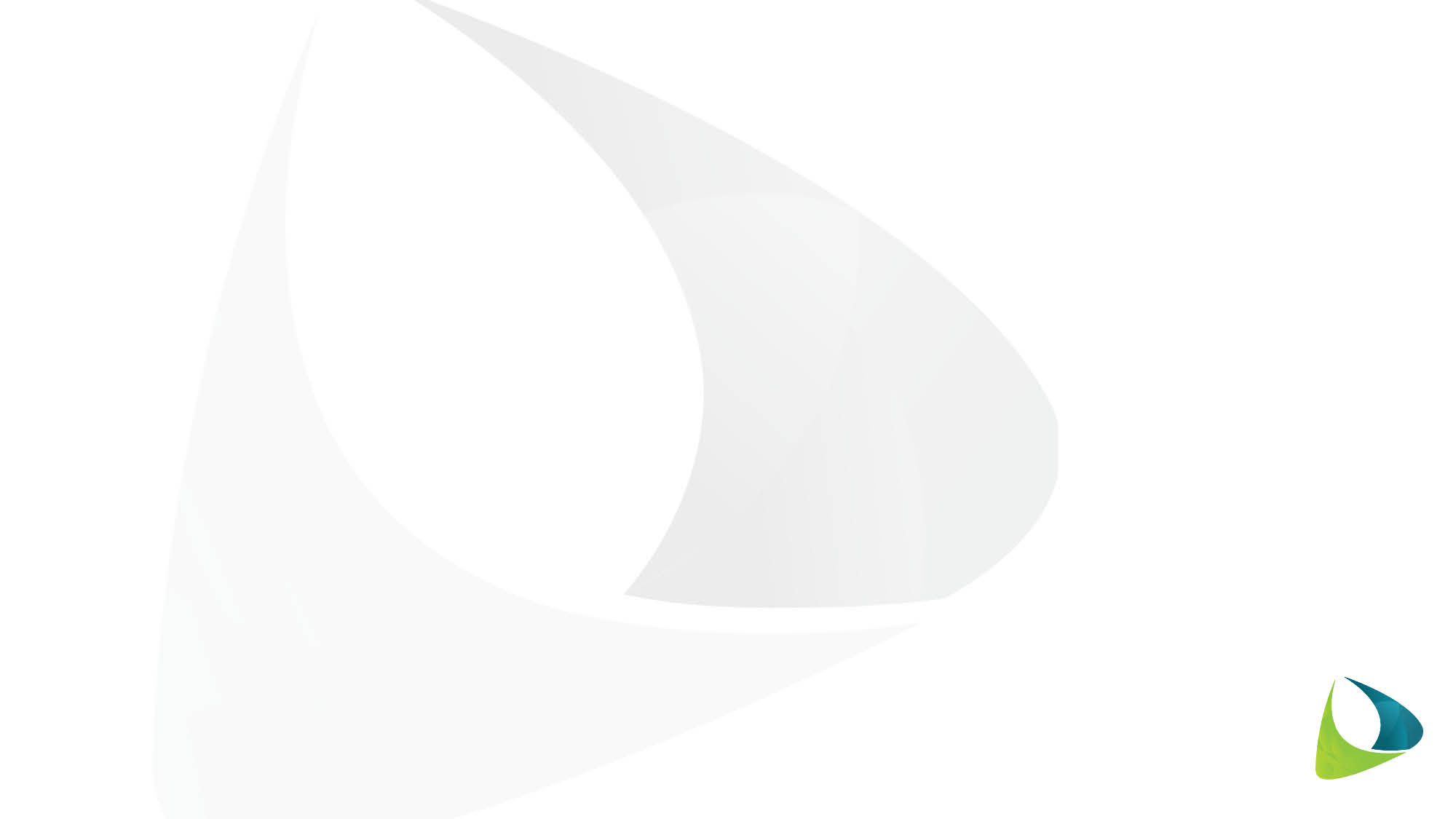 Outline
Focal points and partners
Status of 2019 Workplan
Status on Decisions Endorsed by SOM 14
Proposed Workplan for 2020
Recommendation for SOM 15 Consideration
1. Focal Points
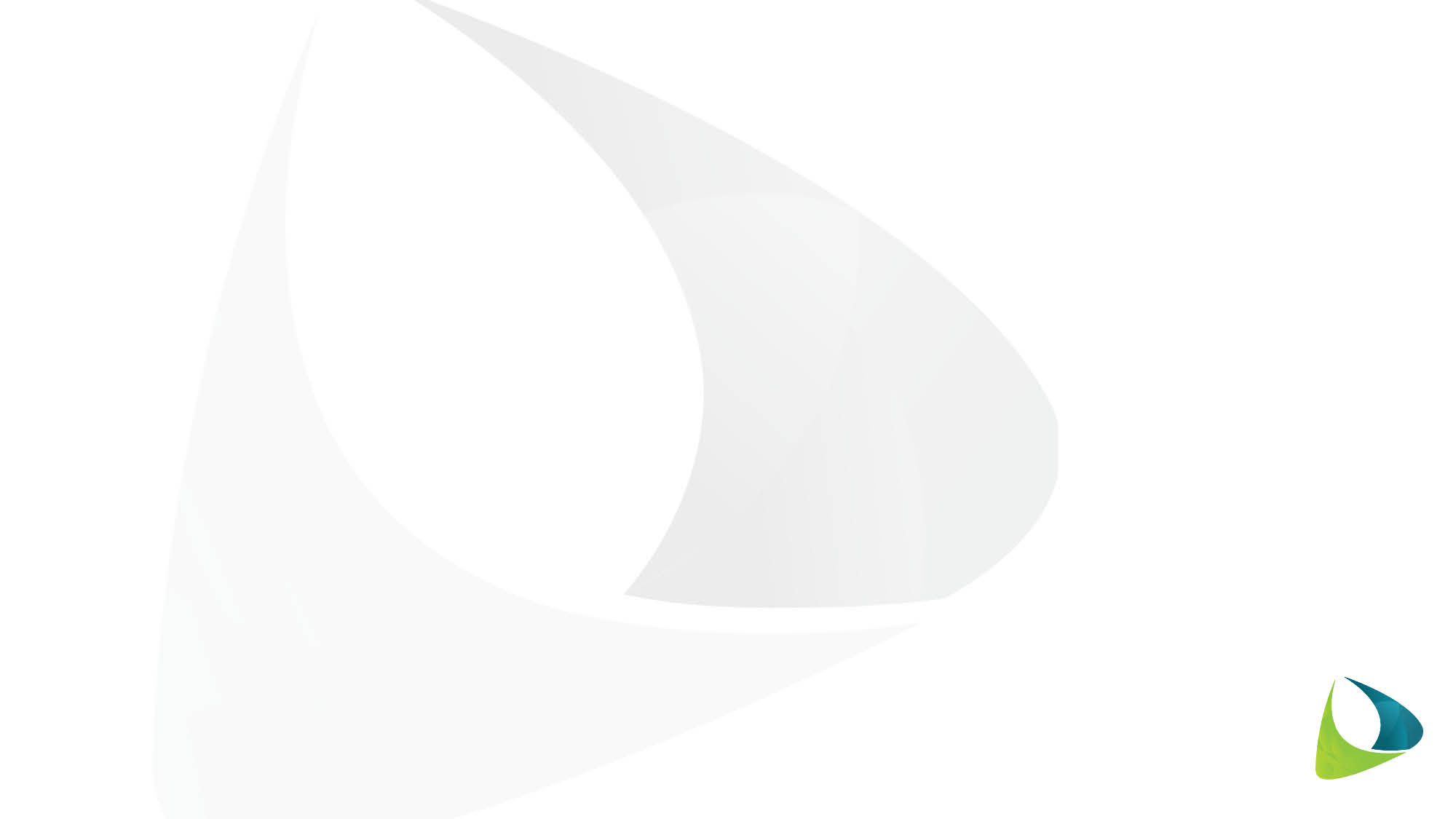 2. Partners
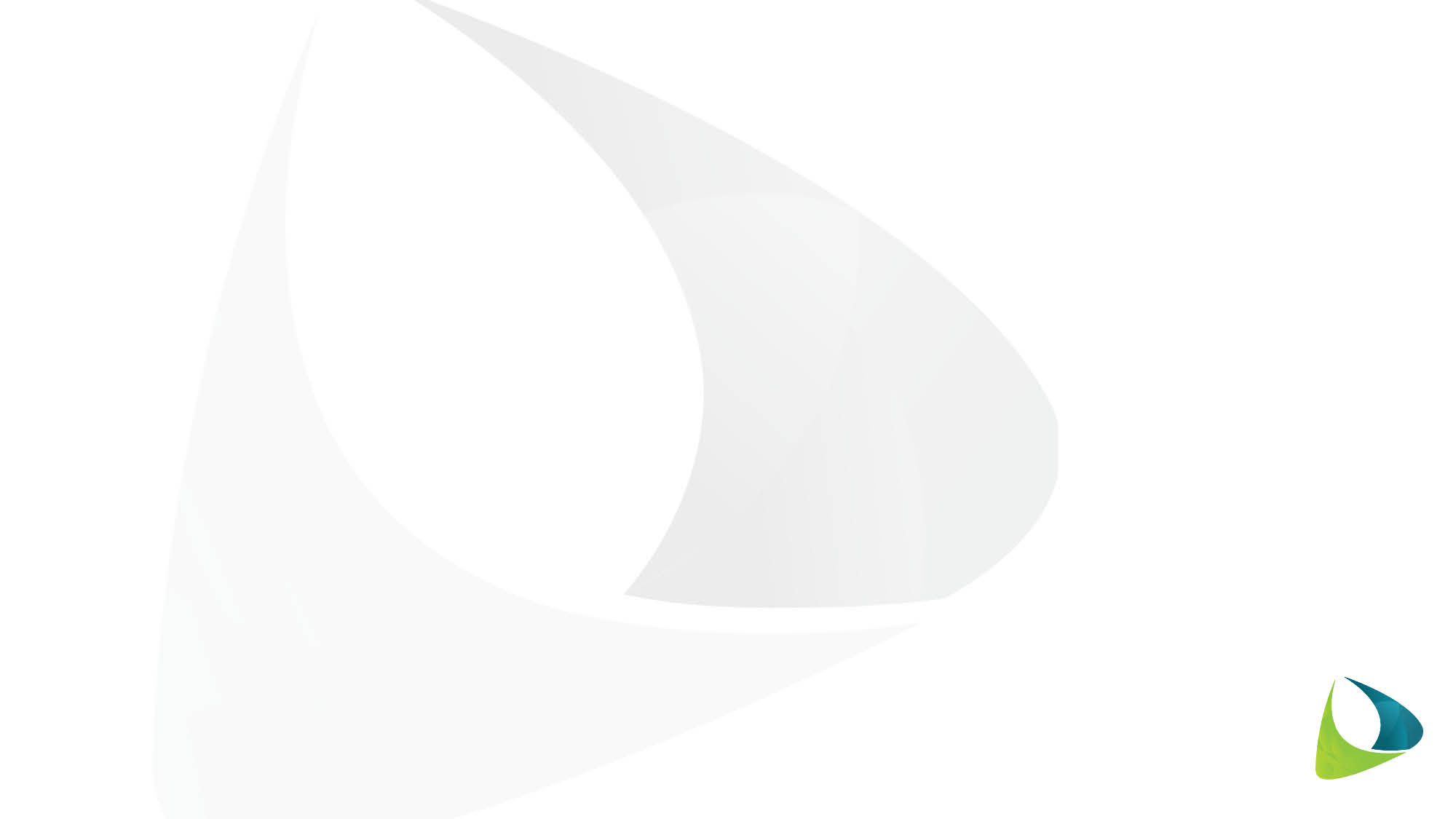 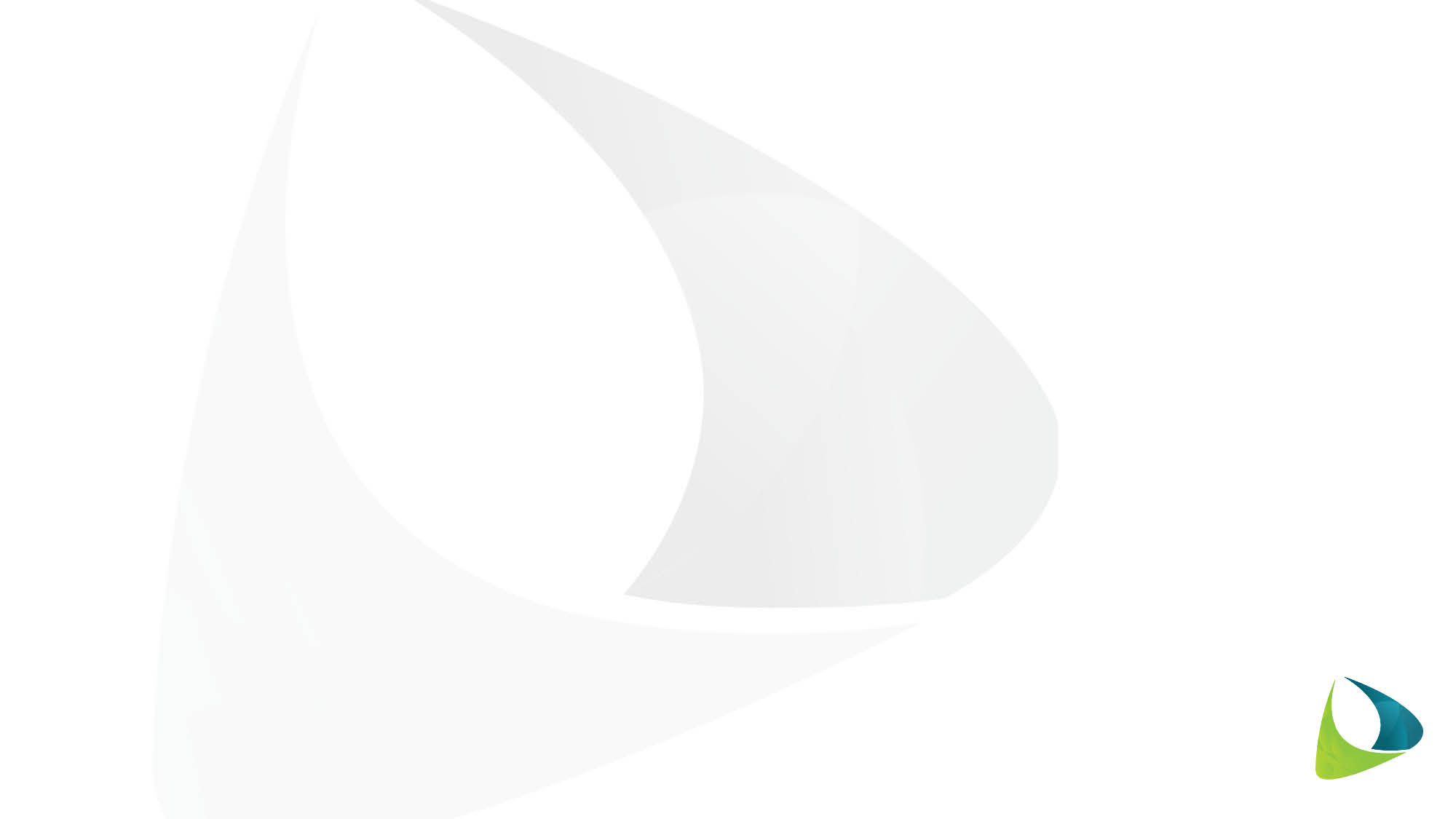 3. Status of 2019 Workplan
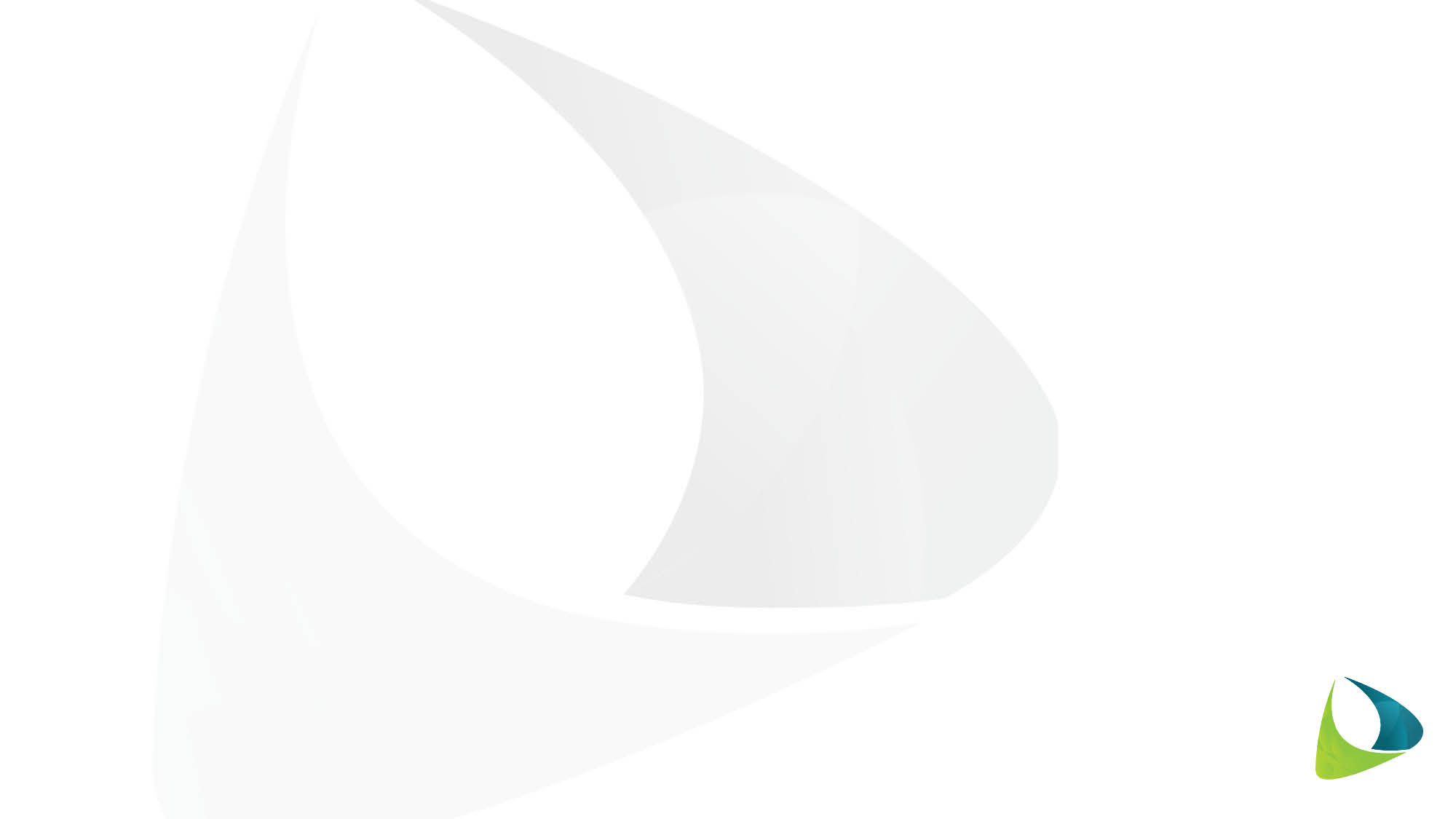 4. Status on Decisions Endorsed by SOM 14
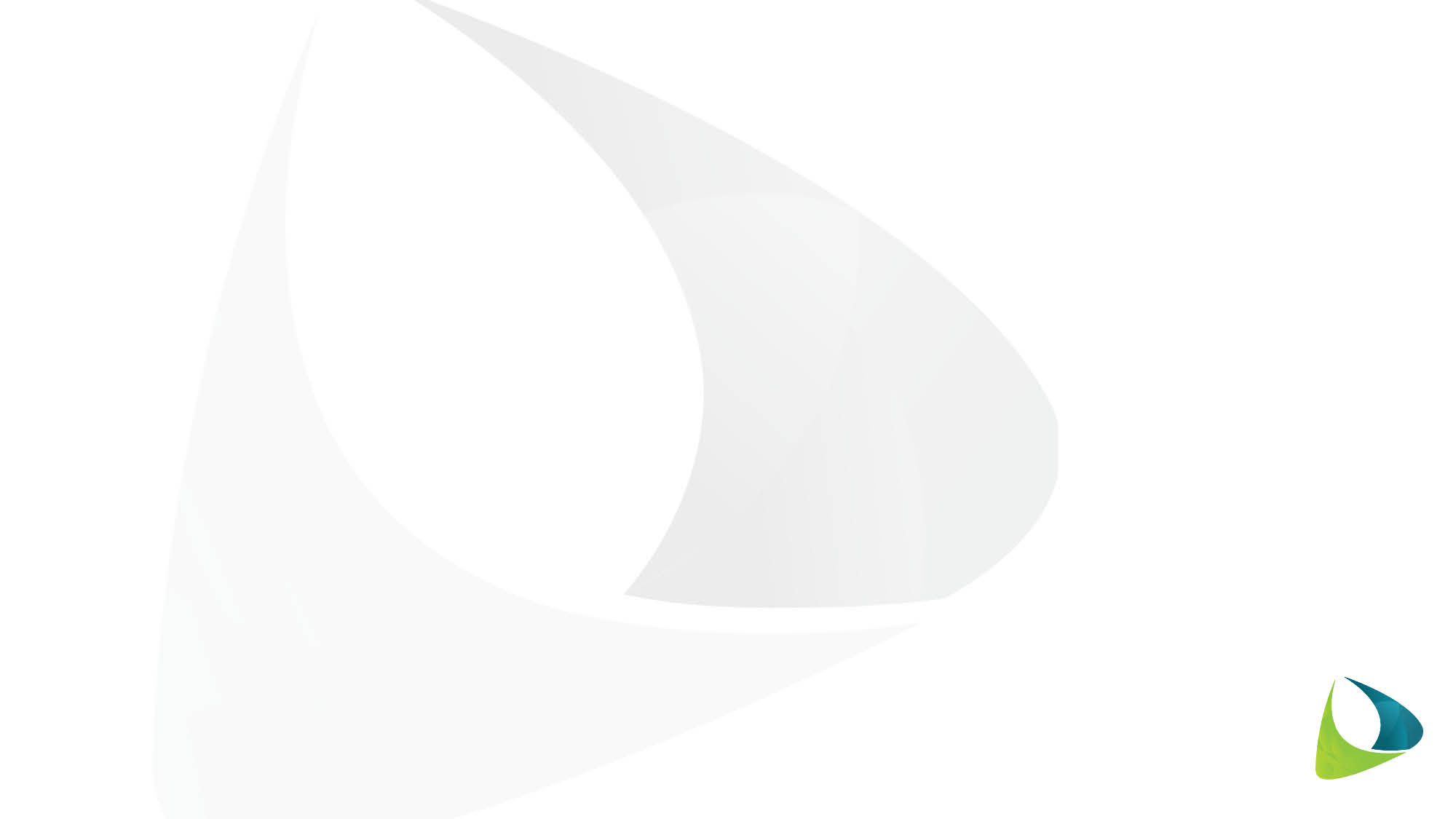 5. Proposed Workplan for 2020
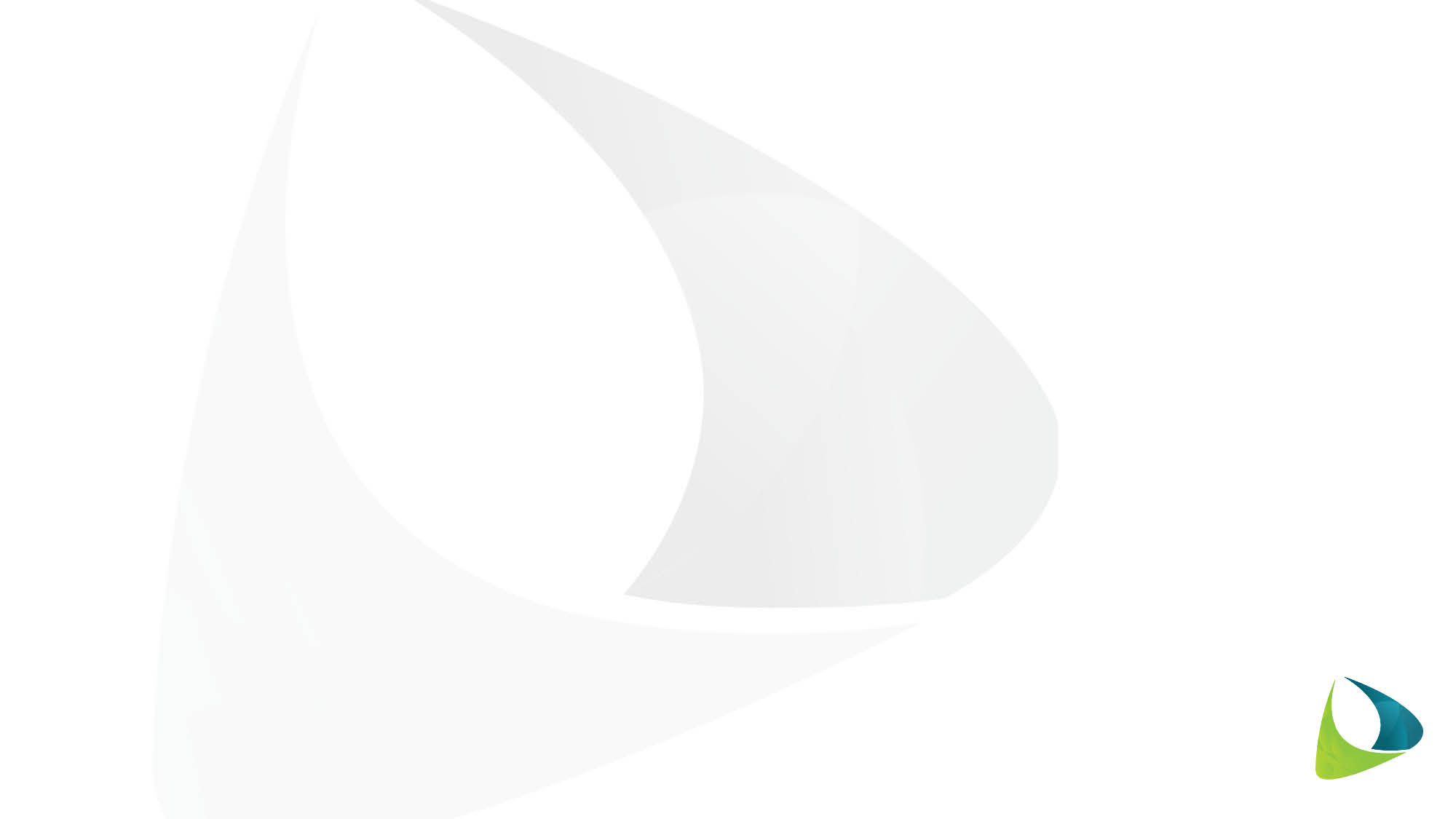 6. Recommendation for SOM 15 Consideration
Noted the progress of the development of the draft TOR Executive Course and urge the CCA Working Group to finalize by 2020; 

Acknowledged the urgency to increase the Resilience and Adaptive Capacity of Coastal and Marine Ecosystem through Coastal Vulnerability and Climate Risk Profiling including Development of Communication, Education and Public Awareness (CEPA) and Strategy for CCA;

Acknowledged the progress to develop the term of references (ToR) of Centre of Excellent (CoE) and agree to expand the ToR of COE to include other Thematic Areas;

Noted the need for a Communique on the impacts of climate change in the Coral Triangle Region 

Endorsed CCA TWG Workplan for 2020.
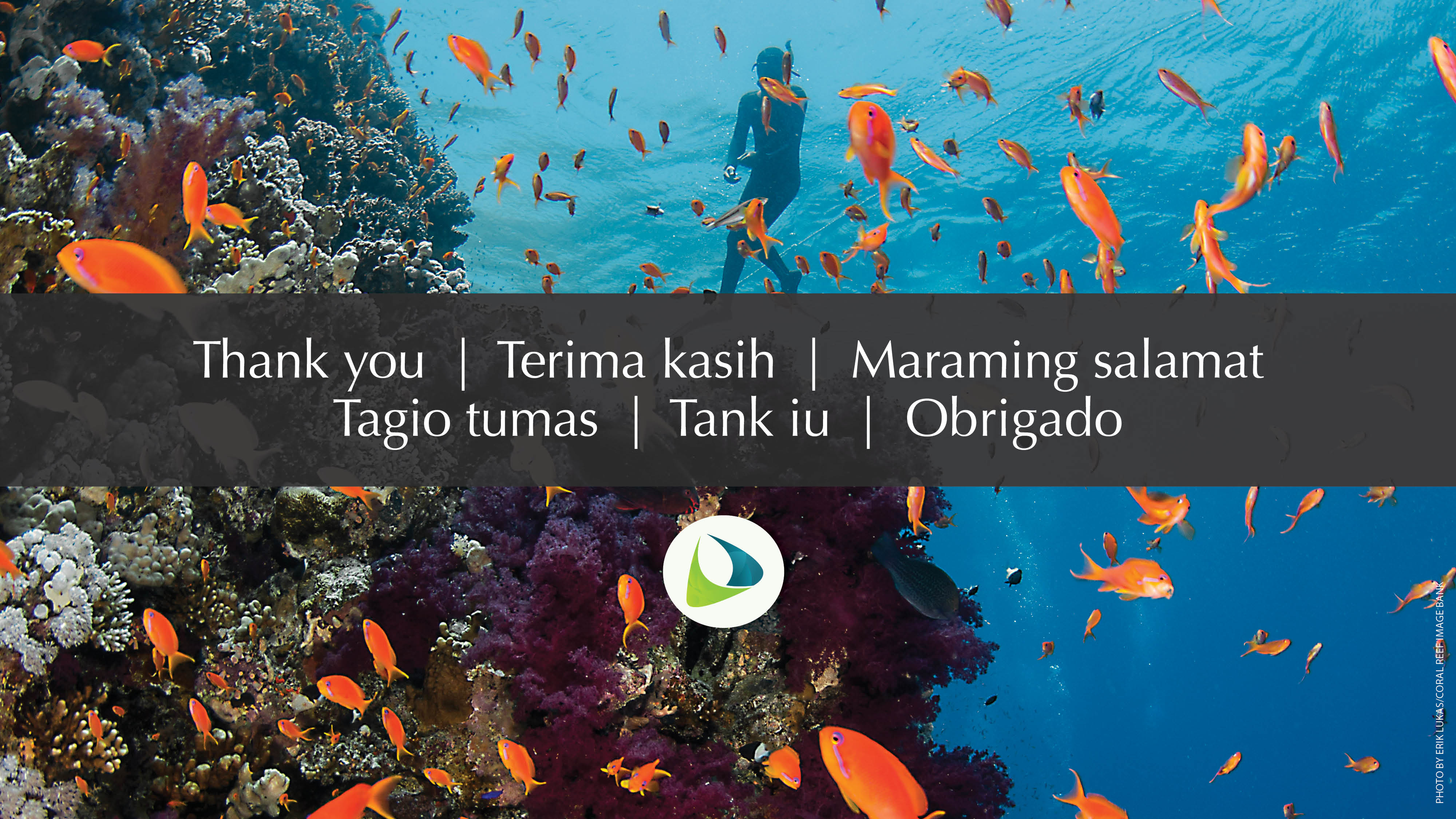